DEMAND FOR (FLEXIBLE) REGULATION - DOES COLLECTIVE BARGAINING HAVE A ROLE IN PLATFORM ECONOMIES?
Marta Kahancová
AIMS
Understand the regulatory challenges for the gig economy
Review potential regulatory options for the gig economy
Recent efforts to integrate workers in the gig economy into collective bargaining systems in Europe
QUESTION
Can collective bargaining reduce the imbalance of power in the contractual relationships between workers and platforms in the gig economy?
OUTLINE
Precarity, scope of regulation, workers' voice in individualized working conditions
CURRENT CHALLENGES
Review of bargaining initiatives across the EC, initiatives on workers' voice
BARGAINING INITIATIVES
Analysis of the content of existing agreements
COLLECTIVE AGREEMENTS
Institutional resources: legislation, collective bargaining vs. other regulatory efforts
DISCUSSION
Precarity
working time
pay
job stability
promotion/training opportunities
right to organize/interest representation
occupational health and safety
Regulatory efforts
employment contracts embedded in varying national legislation
entrepreneurship vs. employment status
most gig workers beyond the protection of EC Directives and P2B regulations
CONCEPTS AND CHALLENGES
Representation - workers' voice
models of power
building collective voice in individualized working conditions
challenge of delivery as a secondary job
drives obtain their social rights elsewhere
lack of pressure from the workers themselves to represent their interests
Italy, Denmark
Specific processes and outcomes in collective bargaining
Spain, France
Specific legislation shaping the labour market status of food delivery workers
EXAMPLES
Germany
Specific role of works councils
Switzerland
Formation of workers' voice in a food-delivery platform (Cianferoni et al. 2022)
Belgium, Netherlands
General data protection rules apply to platform workers
Source: Lammanis and Kahancová (2024)
ANALYSIS OF COLLECTIVE AGREEMENTS
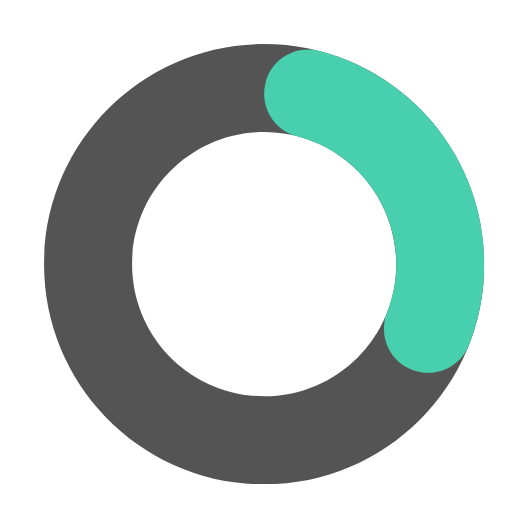 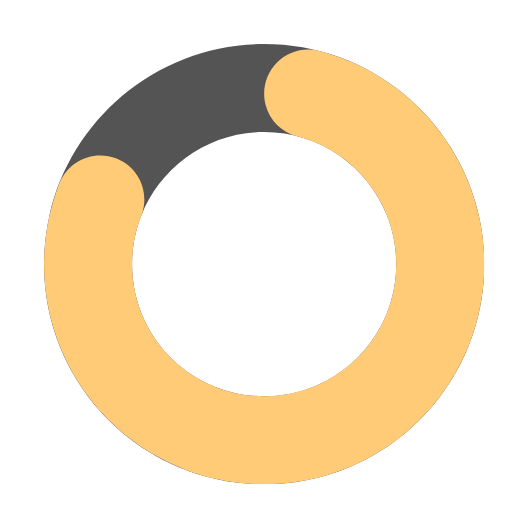 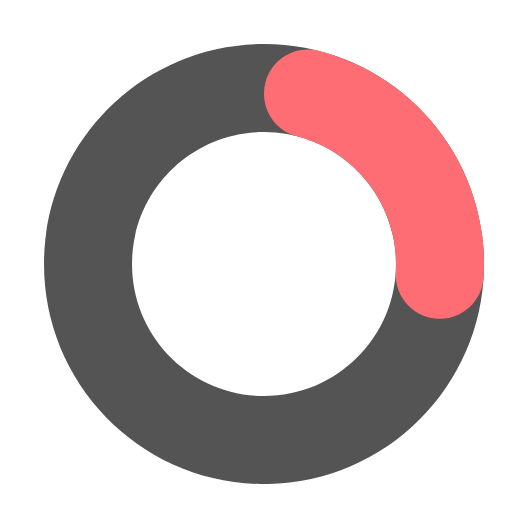 30
2016-2022
22
FOOD DELIVERY AGREEMENTS
NO. OF AGREEMENTS
TIME PERIOD
gradual approach: trade-offs in derogations (not always welcome by unions)
many agreements as a 'first step' - opportunities for gradual improvement (e.g. Montegrappa and Tadan agreements in IT
opening doors for future sectoral agreements (Takeaway Express ES)
COLLECTIVE AGREEMENTS
Working time
Pay (globally the largest challenge in gig work, in Europe also conflicts over employment status, union representation, working conditions
Paid leave
Sick leave
Health and safety
Transparency of the algorithm
Anti-discrimination clauses (e.g., prohibition of ranking systems in the Italian Tuscany Region and CGIL, CISL and UIL; avoiding shift determination based on reputational systems based on algorithms - Italian national agreement in logistics)
COLLECTIVE AGREEMENTS
BARGAINING COVERAGE
IT: only 3 agreements in Italy and the Tadan agreement cover self-employed couriers working via platforms, other agreements concern only employees;
ES: only 2 agreements address workers with a 'third status' - require workers' consent
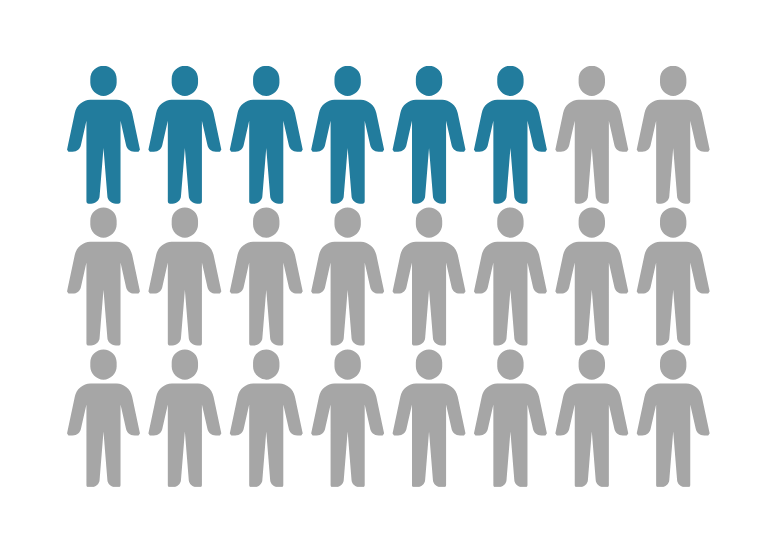 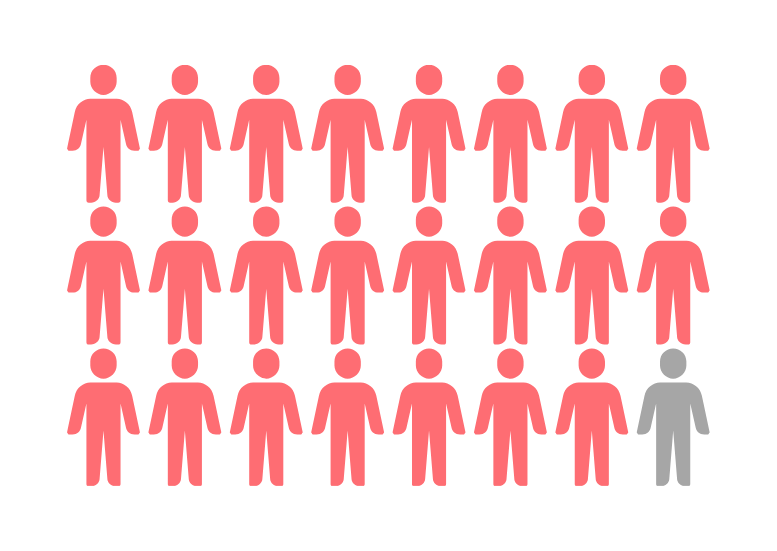 Potential for more bargaining in the gig economy?

concerns about the employment status - key factor in expanding bargaining coverage

improvements in working conditions thanks to CBAs, but still a long way to fair and decent working conditions

protection demands rarely addressed in collective agreements (data portability, algorithmic management, algorithmic transparency - see forthcoming publication by UNI Europa (March 2024)
CONCLUSIONS
collective agremeents can be a useful regulatory tool if they operate jointly with other tools to address data protection at a higher (national, European, global) level

topics beyond the regulation by collective bargaining: discrimination, illegal labour brokering and exploitation, lack of accountability on behalf of platforms

provision of initial 'core' rights, first step in regulatory efforts, to be updated by subsequent renegotiations
ARGUMENT
compliance tools (living tariff) 

policy impact (direct lobbying, precondition: strong interest representation)

developing workers' collective voice in individualized working conditions
COMPLEMENTARY MECHANISMS
THANK YOU
marta.kahancova@celsi.sk